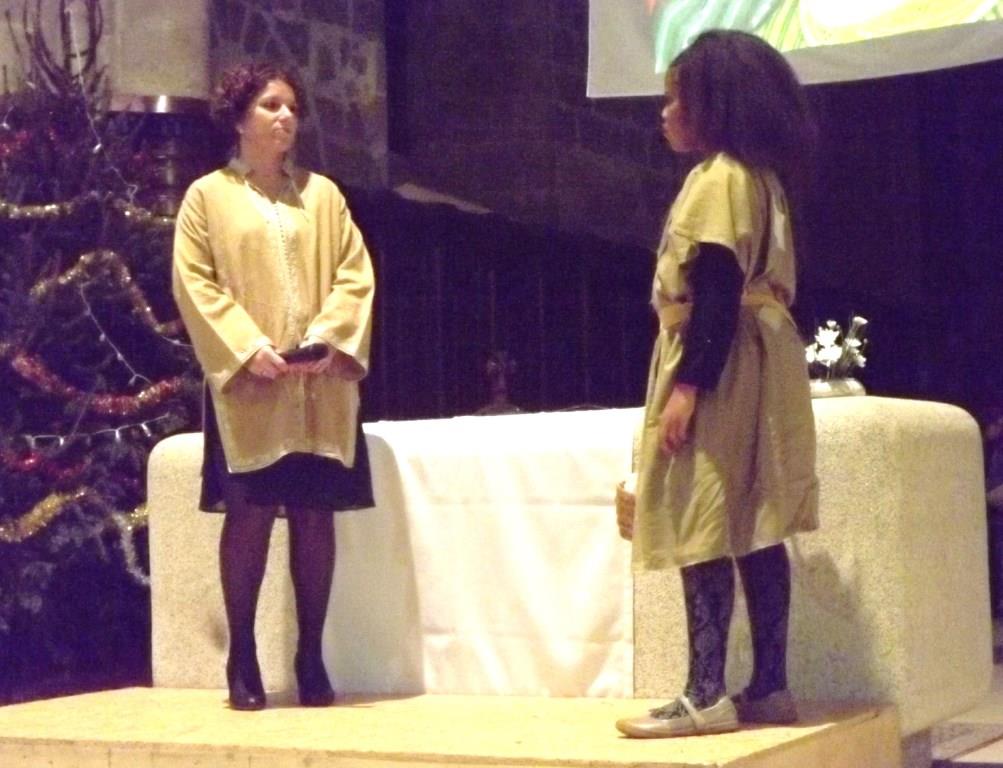 - Maman,  tu crois qu’il y a des gens qui pensent à nous ! 
- Ma petite, je ne sais pas, mais toutes les deux, on est bien ensemble !
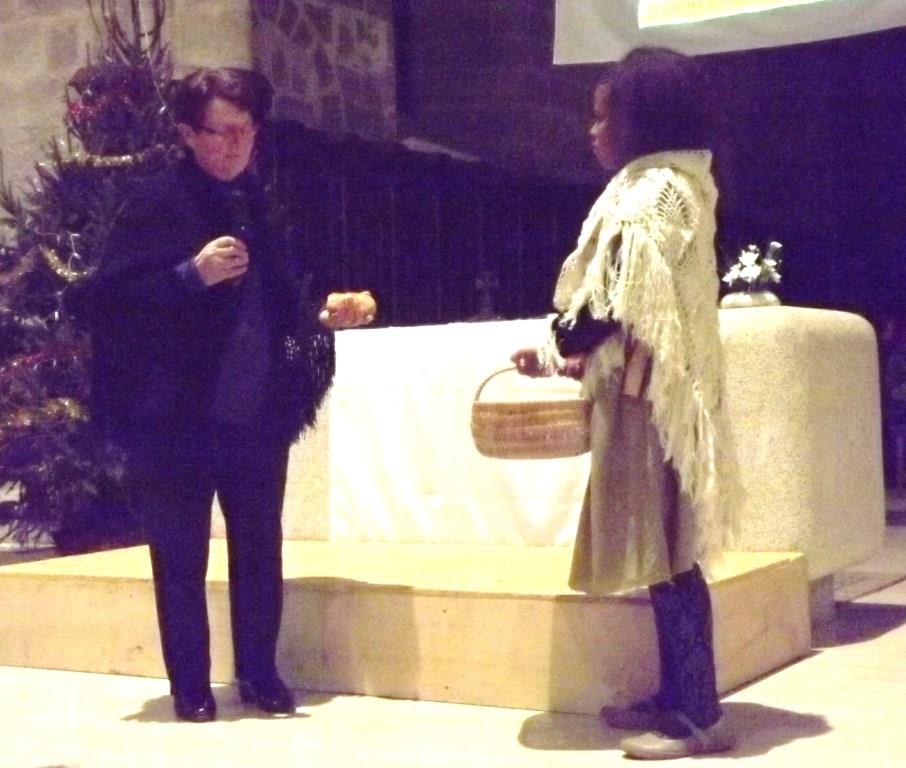 - S’il te plaît petite fille, donne-moi quelque chose à manger, j’ai si faim.
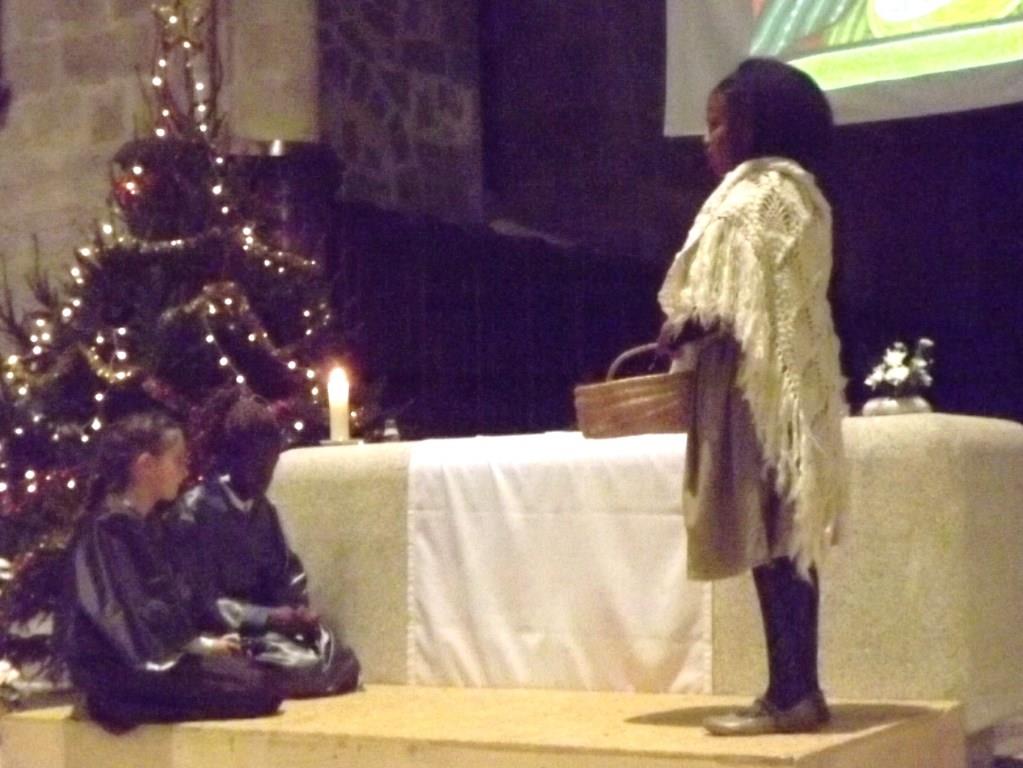 « N’ayez pas peur, petits ! Je ne vous ferai pas de mal. 
Mais pourquoi pleurez-vous ?- Nous… nous… nous sommes perdus,
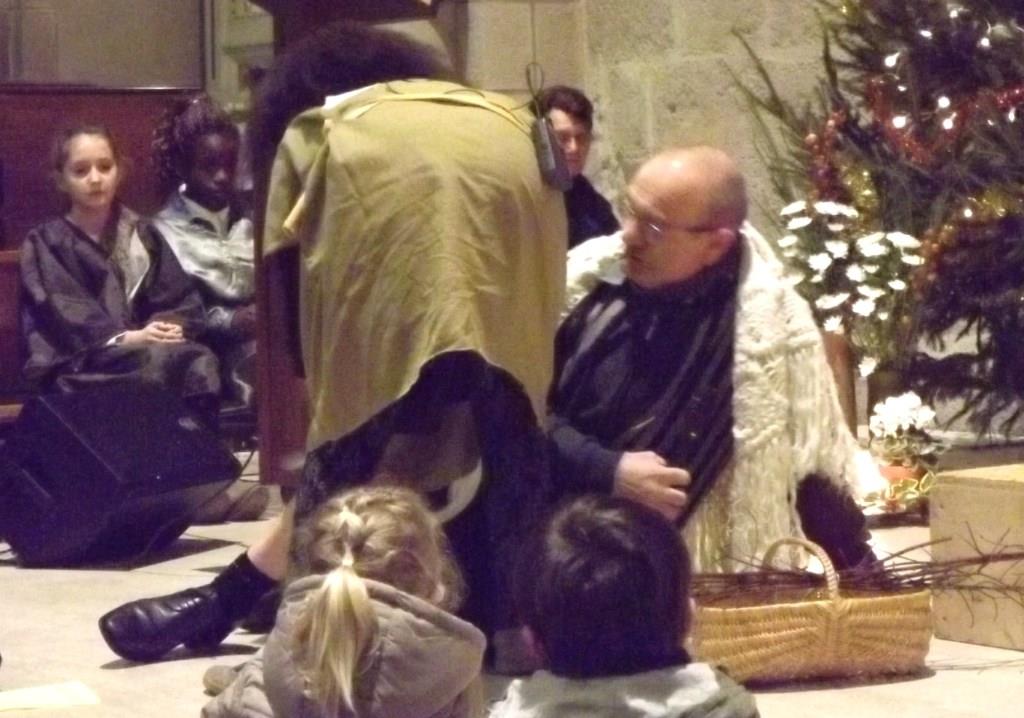 « Mais que faites-vous là, par terre, à cette heure-ci ?- Ah petite ! Il y a longtemps que je suis étendu ici… 
J’étais venu chercher du bois pour allumer le feu. 
Mais  je suis tombé et je n’arrive pas à me relever …- Attendez, je vais vous soigner ! »
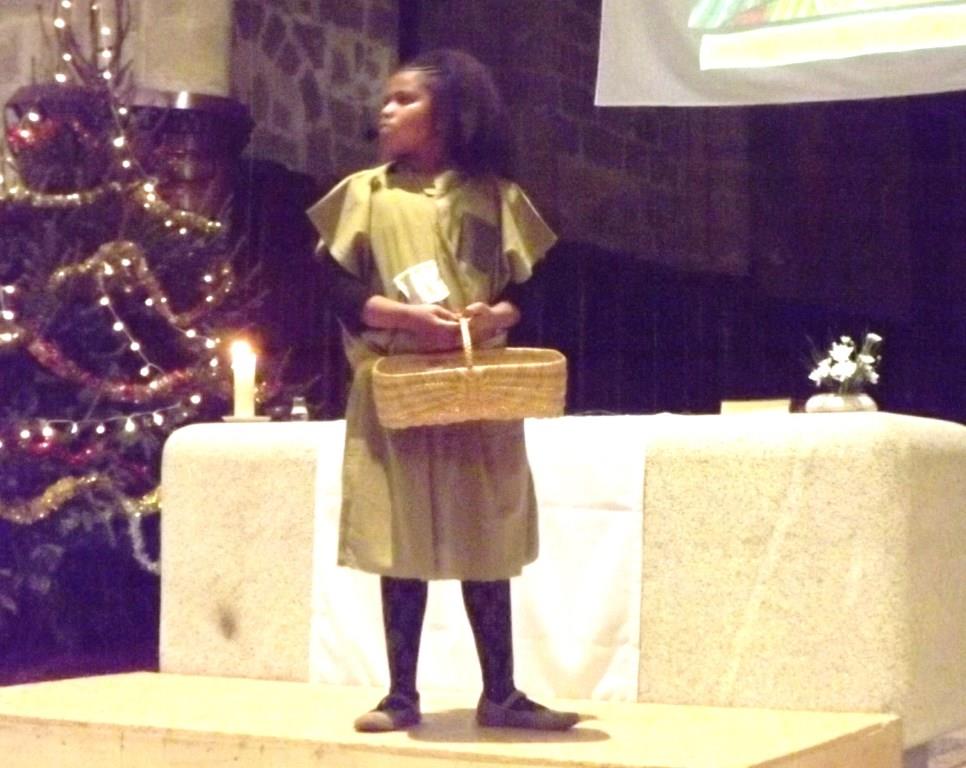 « Toi qui n’avais rien, 
   tu as tout partagé. 
Toi qui te sentais abandonnée, tu as soulagé les autres… 
Suis maintenant le chemin des étoiles et garde confiance ! »
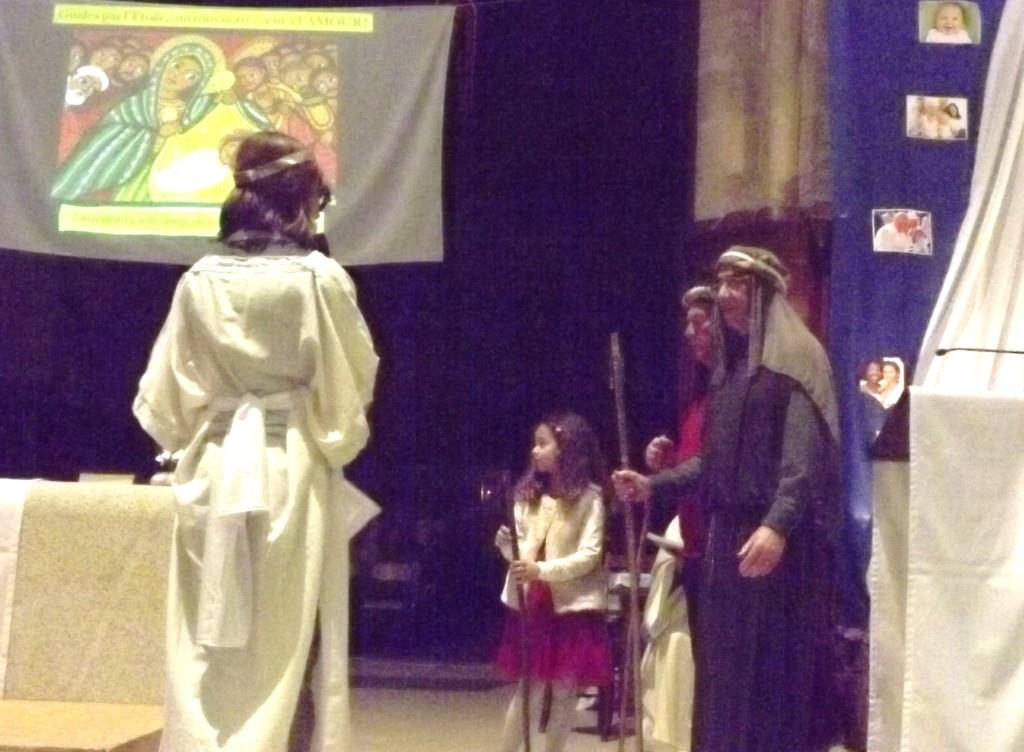 "N’ayez pas peur ! C’est une bonne nouvelle que je viens vous annoncer, 
une grande joie pour tout le peuple : aujourd’hui, un Sauveur est né pour vous, c’est lui le Messie que vous attendez.
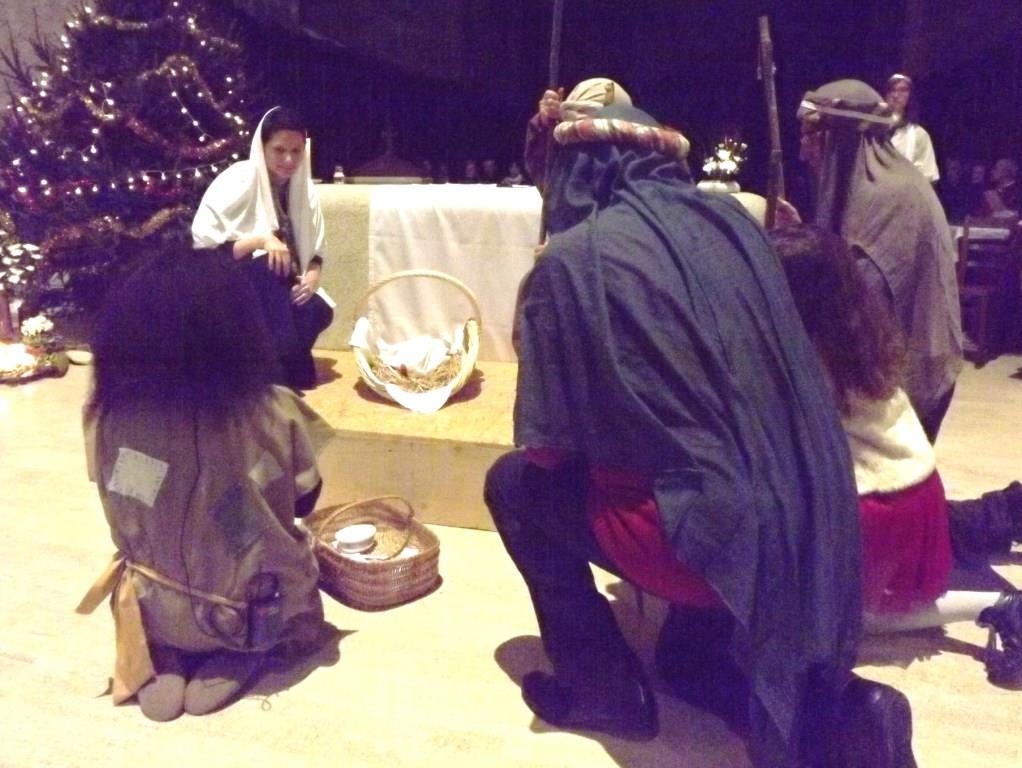 Allez le voir ! Vous le reconnaîtrez à ce signe : 
le nouveau-né est couché dans une mangeoire".